Is a 50% Reduction of Government Documents Space Possible? - The Curation Weeding Dance
Presented by: Agnes Zientarska-Kayko
Dana Porter Library
PAGE 1
Agenda
Planning
Process
Conclusions / Lessons learned
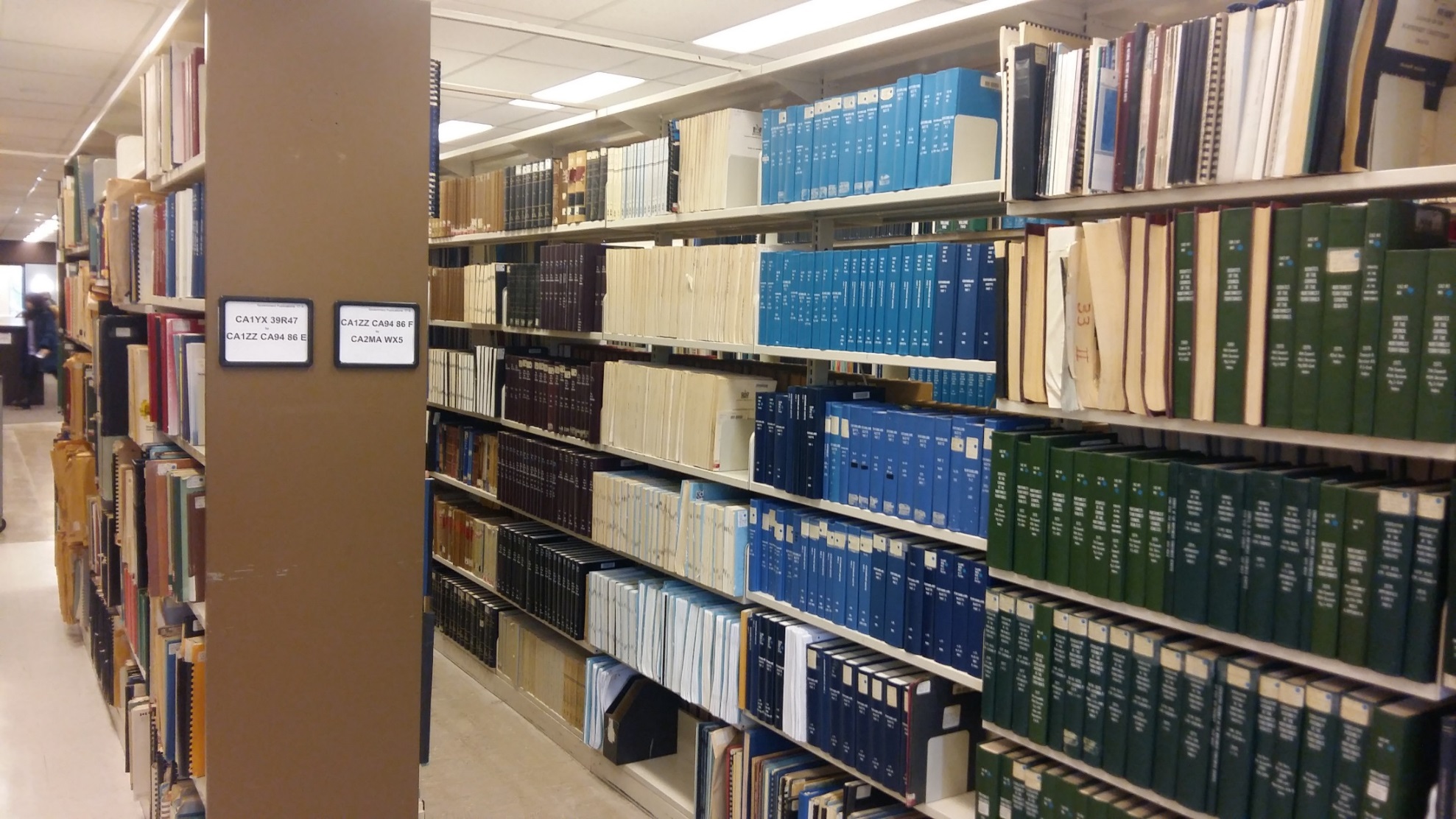 PAGE  2
Planning
The story behind the project
University of Waterloo Library approach:
6000 or more linear feet of government documents
Needed to regain 3500 linear feet
Couldn’t afford time or resources to do title by title review
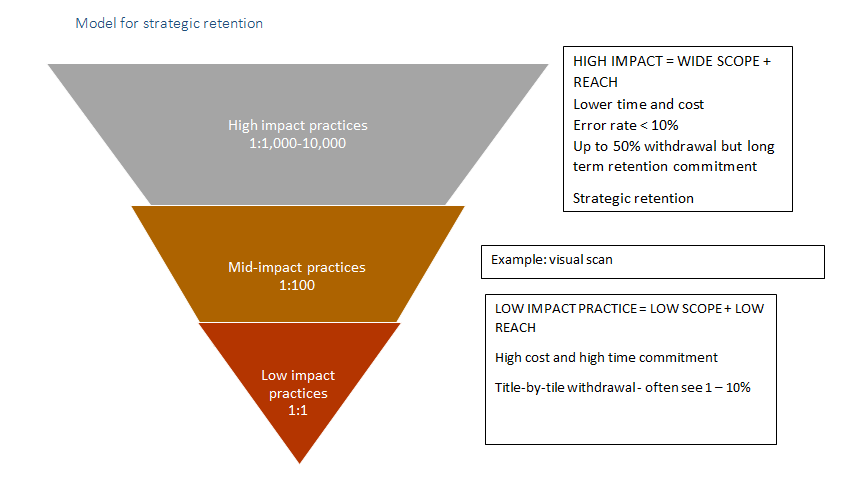 PAGE  3
Planning
What does Strategic Retention mean?
PAGE  4
Planning - Strategic Retention Flow Chart
PAGE  5
Planning - Strategic Retention Goals
Retain 50% of Government Documents collection 
Commit to retain materials long term
Allow users easier access to our government documents by improving their discoverability
Retain, host, preserve and digitize strategic regional government documents
PAGE  6
Planning
Collection Development Policy for Government Documents
Identify strategic retention areas
Transformational research themes
Campus priority research areas
Research Chairs focuses
Who on campus needs government documents?
Identify high level corporate authors whose publications in those areas we likely want to keep
PAGE  7
Planning
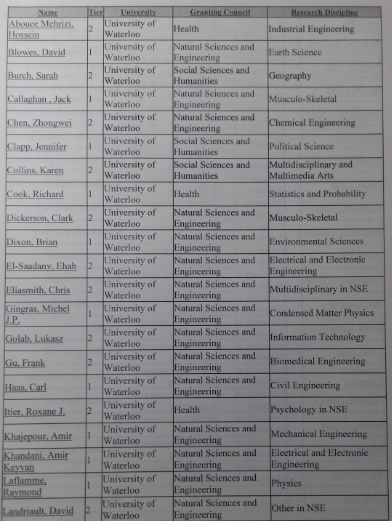 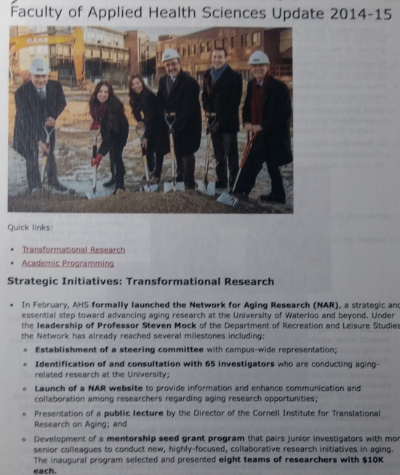 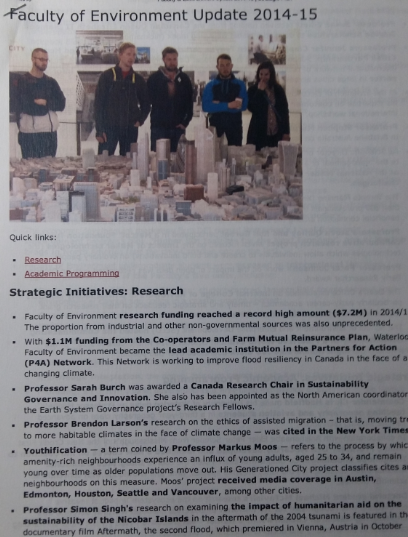 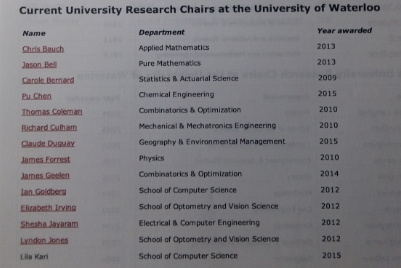 PAGE  8
Planning
Criteria for retention, relocation or withdraw:
Relevance to curriculum, research and general collection
Historical value 
Value of publication to community
What will not be kept by others
PAGE  9
Planning
Break collection down into more manageable sections
Identify specific search terms within strategic retention areas
Tag specified concepts and search terms by list
Identify quick wins
Long runs
Visual inspection for monographs
Online availability
PAGE  10
Planning
PAGE  11
Planning
PAGE  12
Process – Staff directly involved
Information Services and Resources – Manager, GP Librarian, Liaison Librarians (8), Contract Staff (6 months), Co-op Students (2)
Collection Management – Manager, Project Coordinator, Collection Maintenance Analyst , Contract staff  (3), Student Staff (6)
Cataloguing – Dept. Head, Cataloguer, Co-op Student
Special Collections - Archivist
PAGE  13
Process -Timeline
Winter - Spring 2016 – planning begins 
Spring - Summer 2016 – consultations with librarians, tagging
Summer 2016 – pulling starts
Fall 2016 - Spring 2017 – pulling continues
July 3 2017 – packing of the floor starts
August 2018 – government docs are back in the library!
PAGE  14
Process – Quick wins
International government documents (mix and match of content)
Visual Inspection Monograph Project
LC re-class and transfer  books to the stacks 
Discard 
Long runs
Electronic access
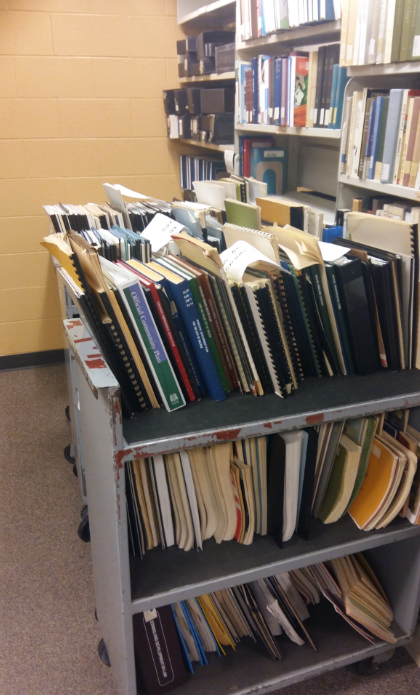 PAGE  15
Process – Working with lists
International (UK, UN, USA, EU)
Canada - Federal
Provinces 
Ontario
Other Provinces
Region of  Waterloo 
Waterloo, Kitchener, Cambridge
Reference Collection
PAGE  16
Process – Working with lists
PAGE  17
Process
Items pulled using Withdraw Pull List
Discard temporary location assigned 
Items not found on the shelf investigated
Global deletion process 
Removing fines
Identifying records linked to orders 
Updating records
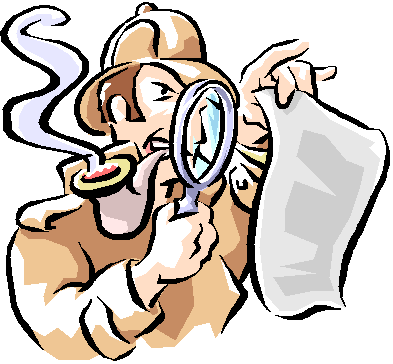 PAGE  18
Conclusions /Lessons Learned
List of GP’s included:
145,926 – total number of items
74,729 – total number of bib records
70,002 – items withdrawn
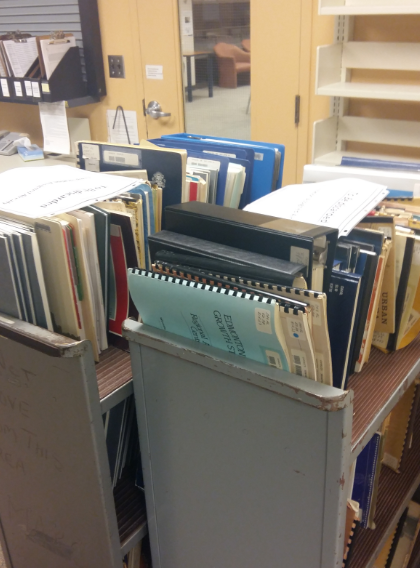 PAGE  19
Conclusions / Lessons learned
Communication with stakeholders
Collaboration across departments is a must
People will be upset
Be prepared to accommodate researchers requests
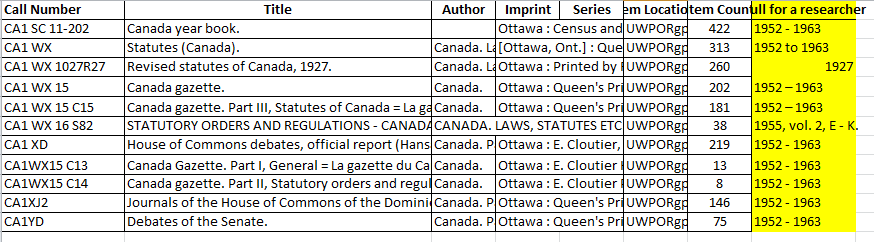 PAGE  20
Conclusions / Lessons learned
“Fun” Facts
Missing documents
Government docs from other locations found
Documents already deleted from the catalogue found on the shelves
Problems with the list and call numbers sorting
Problems with tagging
PAGE  21
Conclusions / Lessons learned
What worked?
Creating lists and sub lists for selectors to review (CA1, International, UK, UN, USA, EU, etc.)
Team work between three departments (ISR, Cataloguing, Circulation Maintenance)
GP Monograph Review and LC re-class
Search development work done by contract employee with cataloguing background
PAGE  22
Conclusions / Lessons learned
What didn’t work?
Critical corporate authors 
Necessary to ‘touch’ more materials than we expected
Longest run lists as first pass – other retention criteria needed to be applied first
TUG efforts to collaborate on deselection of materials
PAGE  23
Government Documents Collection
PAGE  24
Agnes Zientarska-Kayko
azientar@uwaterloo.ca
PAGE  25